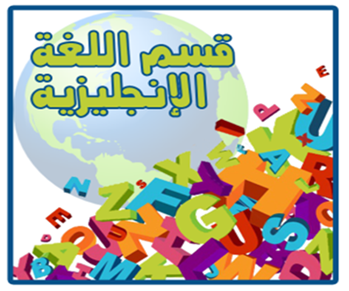 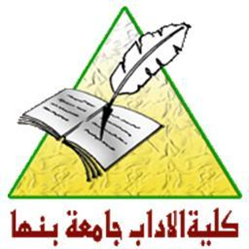 Translation CourseLECTURE 3 Catford’s A Linguistic Theory of Translation
INSTRUCTOR: Prof. Hesham Hasan
CATFORD AND TRANSLATION 'SHIFTS'
Although Vinay and Darbelnet do not use the word ‘shift’, in discussing translation shift,  that is in effect what they are describing. The term itself seems to originate in Catford’s A Linguistic Theory of Translation (1965), where he devotes a chapter to the subject. Catford (1965: 20) follows the Firthian and Hallidayan linguistic model, which analyses language     as communication, operating functionally in context and on a range of different levels    (e.g. phonology, graphology, grammar, lexis) and ranks (sentence, clause, group, word, morpheme, etc.).
As far as translation is concerned, Catford makes an important distinction between formal correspondence and textual equivalence, which was later to be developed by Koller.
- A formal correspondent is ‘any TL category (unit, class, element of structure, etc.) which can be said to occupy, as nearly as possible, the "same" place in the "economy" of the TL as the given SL category occupies in the SL’ (Catford 1965:  27).
A textual equivalent is ‘any TL text or portion of text which is observed on a par- ticular occasion . . . to be the equivalent of a given SL text or portion of text’.
Textual equivalence is thus tied to a particular ST–TT pair, while formal equivalence is a more general system-based concept between a pair of languages. When the two concepts diverge, a translation shift is deemed to have occurred. In Catford’s own words (1965: 73; 2000: 141), translation shifts are thus ‘departures from formal correspondence in the process of going from the SL to the TL’.
Catford considers two kinds of shift: (1) shift of level and (2) shift of   category:
 
A level shift (1965: 73–5; 2000: 141–3) would be something which  is  expressed by grammar in one language and lexis in another; this could, for example, be:
aspect in Russian being translated by a lexical verb in English: e.g. igrat ’   (to play) and sigrat ’ (to finish playing);
or cases where the French conditional corresponds to a lexical item in English: e.g. ‘trois touristes auraient été tués’ [lit. ‘three tourists would have been killed’]  ‘three tourists have been reported killed’.
Most of Catford’s analysis is given over to category shifts (1965: 75–82; 2000: 143–7). These are subdivided into four   kinds:
Structural shifts: These are said by Catford to be the most common form of shift and to involve mostly a shift in grammatical structure. For example, the subject pronoun  verb  direct object structures of I like jazz and j’aime le jazz in English and French are translated by an indirect object pronoun  verb  subject noun structure in Spanish (me gusta el jazz ) and in Italian    (mi piace il jazz ).
Class shifts: These comprise shifts from one part of speech to another. An example given by Catford is the English a medical student and the French un étudiant en médecine, where the English premodifying adjective medical is translated by the adverbial qualifying phrase en médecine.
Unit shifts or rank shifts: These are shifts where the translation equivalent in the TL is at a different rank to the SL. ‘Rank’ here refers to the hierarchical linguistic units of sentence, clause, group, word and morpheme.
Intra-system shifts: These are shifts that take place when the SL and TL possess approximately corresponding systems but where ‘the translation involves selection of a non-corresponding term in the TL system’ (1965: 80; 2000: 146).